La polysémie de la métaphore: Introduction à l’approche cognitive du langage
Séminaire SIRL
Facultés universitaires Saint-Louis
19/02/2010
Plan de la présentation
Introduction
Les métaphores selon Lakoff & Johnson
Impact « philosophique »
Impact politique
Impact linguistique
Plan de la présentation
Introduction
Les métaphores selon Lakoff & Johnson
Impact « philosophique »
Impact politique
Impact linguistique
Métaphore?
« Figure d’expression  fondée sur le transfert à une entité  du terme qui en désigne une autre »  

								(Aristote, La Poétique)
« figure d'expression par laquelle on désigne une entité conceptuelle au moyen d'un terme qui, en langue, en signifie une autre en vertu d'une analogie entre les deux entités rapprochées et finalement fondues. »
													(tlfi)
Métaphore?
Ulysse from Bagdad (E.-E. Schmitt, 2008)
« le manteau d’obscurité qui s’abat sur le cosmos »
« la mariage croustillant de la farine avec l’eau »
« l’auteur de mes jours »
…
Usage extra-ordinaire
Caractéristique du langage
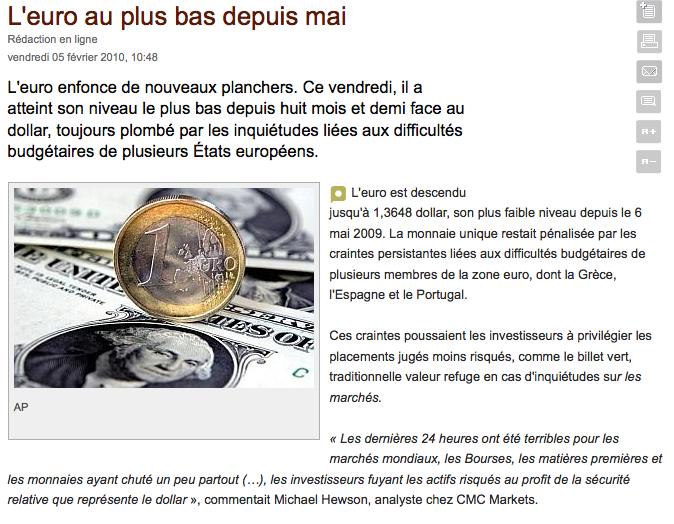 Exercice
Plan de la présentation
Introduction
Les métaphores selon Lakoff & Johnson
Impact « philosophique »
Impact politique
Impact linguistique
Plan de la présentation
Introduction
Les métaphores selon Lakoff & Johnson
Impact « philosophique »
Impact politique
Impact linguistique
Plan de la deuxième partie
Les métaphores selon Lakoff & Johnson
Métaphores conceptuelles
Métaphores d’orientation
Métaphores ontologiques
Les métaphores d’entité et de substance
Les métaphores du contenant
La personnification
Métonymie
Résumé
Les métaphores conceptuelles: introduction
Point de départ: notre système conceptuel est de nature métaphorique
Métaphore au centre de notre cognition et de nos activités quotidiennes
Analyse du langage pour approcher ce système conceptuel
Exemple: LA DISCUSSION, C’EST LA GUERRE
Vos affirmations sont indéfendables
Il a attaqué chaque point faible de mon argumentation
J’ai démoli son argumentation
Tu n’es pas d’accord ? Alors, défends-toi !
LA DISCUSSION, C’EST LA GUERRE
Les métaphores conceptuelles: introduction
Métaphore = plus qu’une affaire de langage 
Métaphore => processus de pensées
Les métaphores conceptuelles: caractéristiques
Systématicité
Entre les expressions métaphoriques de notre langage et les concepts métaphoriques auxquels elles renvoient
LE TEMPS, C’EST DE L’ARGENT
Tu me fais perdre mon temps
Ce procédé vous fera gagner des heures
Comment gérez-vous votre temps ?
Réparer ce pneu m’a coûté une heure
Je n’ai pas de temps à perdre
Merci de nous avoir donné de votre temps
Ce temps ne lui appartient pas.
Les métaphores conceptuelles: caractéristiques
Systématicité métaphorique > mise en valeur et masquage
Comprendre un aspect d’un concept en termes d’un autre masquera nécessairement d’autres aspects du même concept
Plan de la deuxième partie
Les métaphores selon Lakoff & Johnson
Métaphores conceptuelles
Métaphores d’orientation
Métaphores ontologiques
Les métaphores d’entité et de substance
Les métaphores du contenant
La personnification
Métonymie
Résumé
Les métaphores d’orientation
Orientation spatiale
Haut-bas
Dedans-dehors
Devant-derrière
Central-périphérique
Quelques exemples
LE BONHEUR EST EN HAUT, LA TRISTESSE EST EN BAS
Je suis aux anges
Ça m’a remonté le moral
Il ne faut pas te laisser abattre
Il est au 7è ciel
Il est dans le 36è dessous
Il a le moral à zéro
Les métaphores d’orientation
Quelques exemples
LE CONSCIENT EST EN HAUT, L’INCONSCIENT EN BAS
Il est plongé dans un profond sommeil
Il tombe de fatigue
Il est sous hypnose
LA SANTE ET LA VIE SONT EN HAUTS, LA MALADIE ET LA MORT EN BAS
Il est tombé raide mort
Sa santé est déclinante
Il remonte la pente
Il est au sommet de sa forme
Les métaphores d’orientation
Quelques exemples
CONTRAINDRE ou DOMINER EST EN HAUT, ÊTRE CONTRAINT ou DOMINE est EN BAS
J’ai du pouvoir sur lui
Prendre le dessus
Son ascension sociale a été rapide
Il est mon inférieur/supérieur
Il est au bas de l’échelle
Les métaphores d’orientation sont enracinées dans notre expérience culturelle et physique
Systématicité interne
Systématicité externe
Plan de la deuxième partie
Les métaphores selon Lakoff & Johnson
Métaphores conceptuelles
Métaphores d’orientation
Métaphores ontologiques
Les métaphores d’entité et de substance
Les métaphores du contenant
La personnification
Métonymie
Résumé
Plan de la deuxième partie
Les métaphores selon Lakoff & Johnson
Métaphores conceptuelles
Métaphores d’orientation
Métaphores ontologiques
Les métaphores d’entité et de substance
Les métaphores du contenant
La personnification
Métonymie
Résumé
Les métaphores ontologiques > entité et substance
L’INFLATION EST UNE ENTITE
L’inflation fait baisser notre niveau de vie
Il faut combattre l’inflation
L’inflation me déprime
L’ESPRIT EST UNE ENTITE
L’ESPRIT EST UNE MACHINE
Mon esprit est incapable de fonctionner aujourd’hui
Ça ne tourne pas rond dans son esprit
L’ESPRIT EST UN OBJET FRAGILE
Il a craqué à l’interrogatoire
Cette expérience l’a brisé
Je suis à ramasser à la petite cuillère
…
Plan de la deuxième partie
Les métaphores selon Lakoff & Johnson
Métaphores conceptuelles
Métaphores d’orientation
Métaphores ontologiques
Les métaphores d’entité et de substance
Les métaphores du contenant
La personnification
Métonymie
Résumé
Les métaphores ontologiques > contenant
Les zones territoriales
Les êtres humains sont des contenants
Le champ visuel
La navire entre dans le champ de vision
Il est en vue >< il est hors de vue
L’arbre est dans mon champ de vision
Evénements, actions, activités, états
Il est en plein désespoir
Il est hors d’état de nuire
Il sort du coma
Je suis en forme
Il est entré dans une phase d’euphorie
Il a plongé dans la dépression
Plan de la deuxième partie
Les métaphores selon Lakoff & Johnson
Métaphores conceptuelles
Métaphores d’orientation
Métaphores ontologiques
Les métaphores d’entité et de substance
Les métaphores du contenant
La personnification
Métonymie
Résumé
Les métaphores ontologiques > personnification
Objet physique perçu comme une personne
Ce fait plaide contre les théories classiques
La vie m’a trompé
Sa religion lui interdit de boire du vin
La maladie l’a frappé
Focus sur un aspect d’une personne
Plan de la deuxième partie
Les métaphores selon Lakoff & Johnson
Métaphores conceptuelles
Métaphores d’orientation
Métaphores ontologiques
Les métaphores d’entité et de substance
Les métaphores du contenant
La personnification
Métonymie
Résumé
La métonymie
Utilisation d’une entité pour faire référence à une autre entité qui lui est liée
Métaphore > compréhension
Métonymie > fonction référentielle + compréhension
La fuite de cerveaux
Nous avons besoin de bons cerveaux pour une étude
Concepts métonymiques font partie de notre mode ordinaire de penser
LE VISAGE POUR LA PERSONNE
[Speaker Notes: Exemple SNCB =>tu vas engueler qqun]
La métonymie
Exemples
PRODUCTEUR POUR LE PRODUIT
Il a un Picasso dans son bureau
OBJET UTILISE POUR UTILISATEUR
Le jambon-beurre donne des pourboires minables
RESPONSABLE POUR EXECUTANT
Nixon a bombardé Hanoï
INSTITUTION POUR LES GENS RESPONSABLES
Nous n’arriverions jamais à ce que l’université soit d’accord avec cela
LE LIEU POUR L’INSTITUTION
Washington est insensible aux besoins du peuple
…
La métonymie
Métonymies structurent notre pensée
Fondées sur notre expérience
Plan de la deuxième partie
Les métaphores selon Lakoff & Johnson
Métaphores conceptuelles
Métaphores d’orientation
Métaphores ontologiques
Les métaphores d’entité et de substance
Les métaphores du contenant
La personnification
Métonymie
Résumé
Les métaphores selon Lakoff & Johnson > résumé
Métaphore = construction conceptuelle centrale au développement de notre mode de pensée
Métaphores conceptuelles basées sur l’expérience physique que nous faisons du monde qui nous entoure
Métaphores conceptuelles peuvent varier en fonction de notre environnement
Métaphores conceptuelles se reflètent dans notre langage
Plan de la présentation
Introduction
Les métaphores selon Lakoff & Johnson
Impact « philosophique »
Impact politique
Impact linguistique
Impact philosophique
Domaines d’expérience fondamentaux
Naturels
Produit de 
Notre corps
Nos interactions avec notre environnement physique
Nos interactions avec d’autres hommes à l’intérieur de notre culture
Notre système conceptuel trouve son fondement dans nos expériences du monde
Expérientialisme ou réalisme expérientiel
>< point de vue objectiviste
Impact philosophique
Point de vue objectiviste
Définir = établir une liste de propriétés inhérentes
Point de vue expérientialiste
Propriétés interactionnelles
Exemple
FUSIL
Fusil noir vs. faux fusil
Différentes propriétés
Perceptives
Liées aux activités motrices
Propriétés intentionnelles
Propriétés fonctionnelles
Histoire fonctionnelle
Impact philosophique
Concept « fusil »
En partie défini par des propriétés interactionnelles
Nos concepts d’objets, événements, activités
Gestalts multidimensionnelle dont les dimensions émergent naturellement de notre expérience du monde
Impact philosophique
Catégorisation
Point de vue objectiviste = ensemble de propriétés inhérentes aux entités de la catégorie
>< prototypes
>< ressemblances de famille
>< propriétés interactionnelles
Impact philosophique
Expérientialisme = compromis entre objectivisme et subjectivisme
Postulats objectivistes
Monde est constitué d’objets possédant des propriétés indépendants
La réalité objective existe
Nous ne pouvons nous fier aux jugements subjectifs des individus
La science nous offre une méthode de dépasser nos limitations subjectives
Les mots ont des sens fixes
Une position objective est rationnelle
…
Impact philosophique
Postulats subjectivistes
Nous nous fions à nos sens et nos intuitions
Art et la poésie transcende la rationalité et l’objectivité
Le science ne nous est d’aucun aide pour les questions les plus importantes de la vie
Impact philosophique
Synthèse expérientialiste de la compréhension
Métaphore associe raison et imagination
= rationalité imaginative
Vérité relative à la compréhension
Vérité est relative à notre système conceptuel, qui est fondé sur nos expériences
Compréhension émerge de l’interaction et d’une négociation incessante avec l’environnement et les autres hommes
Plan de la présentation
Introduction
Les métaphores selon Lakoff & Johnson
Impact « philosophique »
Impact politique
Impact linguistique
Impact politique
« Metaphors can kill »
LA GUERRE, C’EST DE LA POLITIUE POURSUIVIE PAR D’AUTRES MOYENS
POLITICS IS BUSINESS
Deux systèmes métaphoriques
L’ETAT EST UNE PERSONNE
LE CONTE DE FEES DE LA GUERRE JUSTE
Impact politique
L’ETAT EST UNE PERSONNE
Etat = personne
Relations
Voisins
Territoire = maison
Bien-être = richesse
Richesse= santé économique
Santé économique dépendante du pétrole
Force = force militaire
Maturité = industrialisation
Moralité = finance
Guerre = conflit entre deux personnes
Impact politique
LE CONTE DE FEES DE LA GUERRE JUSTE
Personnages
Vilain
Victime
Héros
Scénario
Vilain commet un crime contre une victime innocente
Déséquilibre moral
Vilain est diabolique
Le héros défie le vilain, le vainc et sauve la victime
Equilibre moral restauré
Héros acclamé
Impact politique
Administration Bush
2 scénarios
Scénario de l’auto-défense
Vilain = Irak
Victime = USA + nations industrialisées
Héros = USA
Crime =menace de mort
Scénario du sauvetage
Vilain = Irak
Victime = Koweit
Héros = USA
Crime = kidnapping et viol
Impact politique
Moral politics
Conservateurs
Libéraux
Plan de la présentation
Introduction
Les métaphores selon Lakoff & Johnson
Impact « philosophique »
Impact politique
Impact linguistique
Impact linguistique > linguistique générative
Postulats de la linguistique générative
Compétence vs. performance
Chaque locuteur possède un organe linguistique spécialisé
Chaque langua a une structure observable, résultat d’un système inné universellement partagé
Observations
Surgénéralisation durant la période d’apprentissage
Apprentissage unifromisé de la langue maternelle
Phénomènes structuraux universaux
Langage = processus cognitif résultant de la faculté de langage
Faculté de langage = capacité innée spécialisée de l’espèce humaine qui permet l’acquisition du langage
Impact linguistique > linguistique générative
Pauvreté du stimulus
Processus d’apprentissage semblables
Acquisition rapide de nouveaux mots
Mise en place d’une syntaxe
>< enseignement trop pauvre
Grammaire universelle
Deux types de termes
Ordre des mots pertinents
Groupements de mots pertinents
Règles de transformation (passif)
Impact linguistique > linguistique cognitive
Linguistique cognitive
Archipel
Cognitive grammer
Radial networks
Conceptual metaphors
Mental spaces
Prototype theory
Frame semantics
Construction grammar
Usage-based linguistics
Impact linguistique > linguistique cognitive
Point de départ
Langage = manifestation de sens
Organiser, traiter et passer l’information
Langage forme de connaissance à part entière
Linguistique Cognitive
4 caractéristiques principales de son approche du sens
Le sens linguistique n’est pas un reflet objectif de la réalité, mais un moyen de façonner cette réalité
Incarne une perspective sur le monde
Exemple: maison
Impact linguistique > linguistique cognitive
Linguistique Cognitive
4 caractéristiques principales de son approche du sens
Le sens linguistique n’est pas un reflet objectif de la réalité, mais un moyen de façonner cette réalité
Incarne une perspective sur le monde
Exemple: maison
Le sens linguistique est dynamique et flexible
Le sens linguistique est encyclopédique et non-autonome
Le sens que nous construisons reflète notre expérience globale d’être humain
Le sens linguistique n’est pas séparé des autres formes de connaissance du monde
Fondement expérientiel du sens linguistique
Impact linguistique > linguistique cognitive
Linguistique Cognitive
4 caractéristiques principales de son approche du sens
Le sens linguistique est basé sur l’usage
Cherche à définir les mécanismes du langage et à les relier aux autres facultés de langage. 
Variation est centrale dans le langage
Le sens se construit de manière variable d’une langue à l’autre
Un cas concret: les expressions de position et de mouvement
Français
Néerlandais
Langue pauvre
Position exprimée de manière générale
L’assiette est sur la table
La clé est dans la serrure
Le bâtiment que vous cherchez se trouve deux rues plus loin
Il y a une araignée sur le plafond
Langue riche
Position exprimée de manière spécifique
Het bord staat op tafel
De sleutel zit in het slot
Het gebouw ligt twee straten verderop
Er zit een spin op het plafond
[Speaker Notes: Ces différences]
Partizan-fans slaan Fransman het ziekenhuis in
Des fans du Partizan envoient un Français à l’hôpital
La victime a été transportée à l'hôpital après avoir été sérieusement touché à la tête et à la poitrine
[Speaker Notes: Mon impression est dinc que par défaut, on ne mettra pas l’accent sur la manière en français, à moins d’insister, c’est possible, mais par défaut on ne le fait pas)]
Un cas concret: les expressions de mouvement
Typologie de Talmy
Motion event
Figure: entité qui bouge
Ground: entité de référence
Path: direction suivie
Manner: type de mouvement
Pierre est entré dans l’école en courant
[Speaker Notes: Entité de référence = entité par rapport à laquelle le Figure bouge]
GROUND
ECOLE
PATH
FIGURE
MANNER
Typologie de Talmy
Verb-framed languages
Satellite-framed languages
Path exprimé par le verbe principal
Manner exprimée par un élément périphrastique
Français, langues romanes en général
Pierre entra (=path) dans l’école en courant (=manner)
Manner exprimée dans le verbe principal
Path exprimé dans un élément accompagnant le verbe
Langues germaniques
Piet liep (=manner) de school binnen (=path)
[Speaker Notes: Entité de référence = entité par rapport à laquelle le Figure bouge]
Emplois de zitten
Être en position assise (+ variété de positions)
	=> position par défaut des petits animaux
		=> position pas défaut des insectes
(ii) Containment
Hij zit in de gevangenis
‘Il est en prison’
(iii) Contact
Er zit geen deurknob aan deze deur 
‘Il n’y a pas de clenche à cette porte’’
De backhand van Federer zit net naast
‘est juste à côté de la ligne’
(iib) Containment métaphorique
Er zit spanning in deze wedstrijd
‘Il y a du suspense dans ce match’
Ik zit in de problemen
‘J’ai des problèmes jusque par-dessus la tête’
[Speaker Notes: Exemple de flexibilité du sens + fondement expérientiel]
En guise de conclusion
Les métaphores sont partout
construction conceptuelle centrale au développement de notre mode de pensée
basées sur l’expérience physique que nous faisons du monde qui nous entoure
Métaphores langagières sont possibles grâce à cette conception métaphorique du monde
Métaphores font le lien entre raison et imagination et permettent envisager une synthèse éxpérientialiste de la compréhension (et de la vérité) qui va au-delà de la dichotomie entre objectivisme et subjectivisme
Métaphores nous permettent de comprendre comment nous comprenons le monde
Linguistique cognitive